Tools and Techniques for
 Agile Project Management
Group X
Pictures of group members here
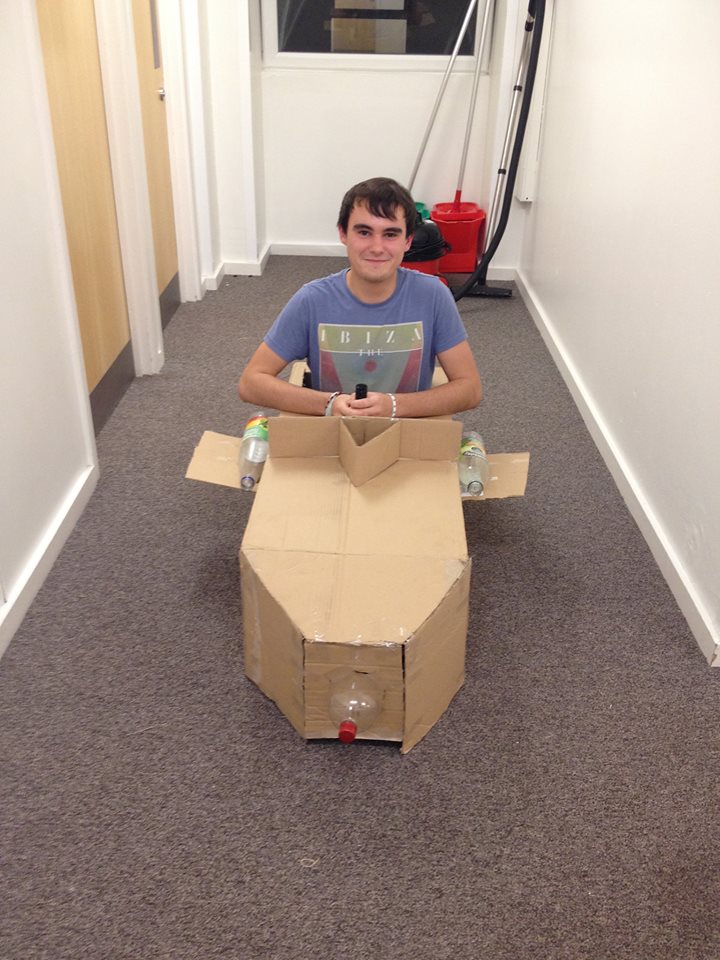 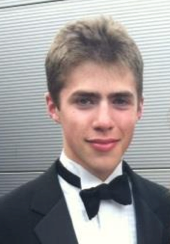 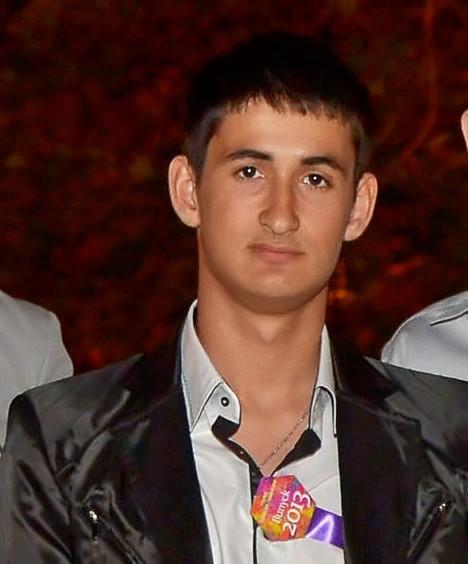 Chris Bogdiukiewicz
Zhelyazko Dimitrov
Thomas Burrell
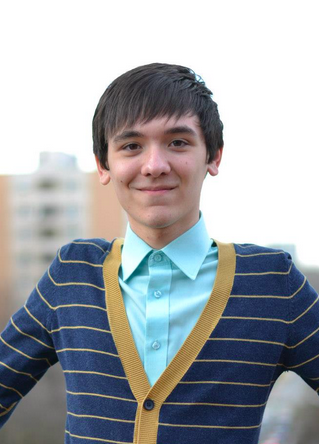 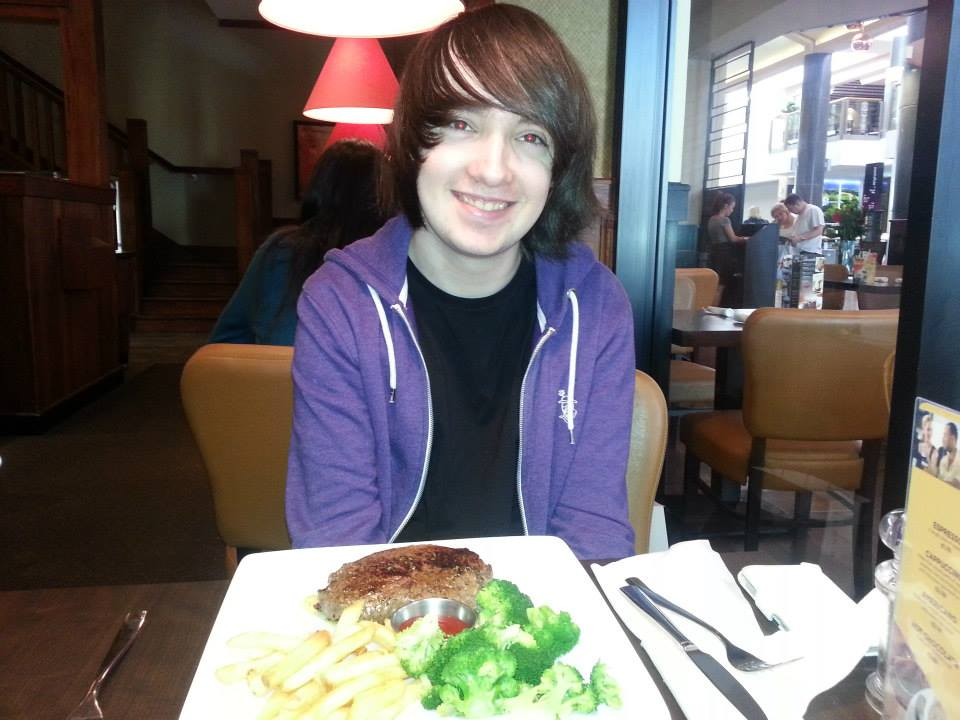 Spaceship
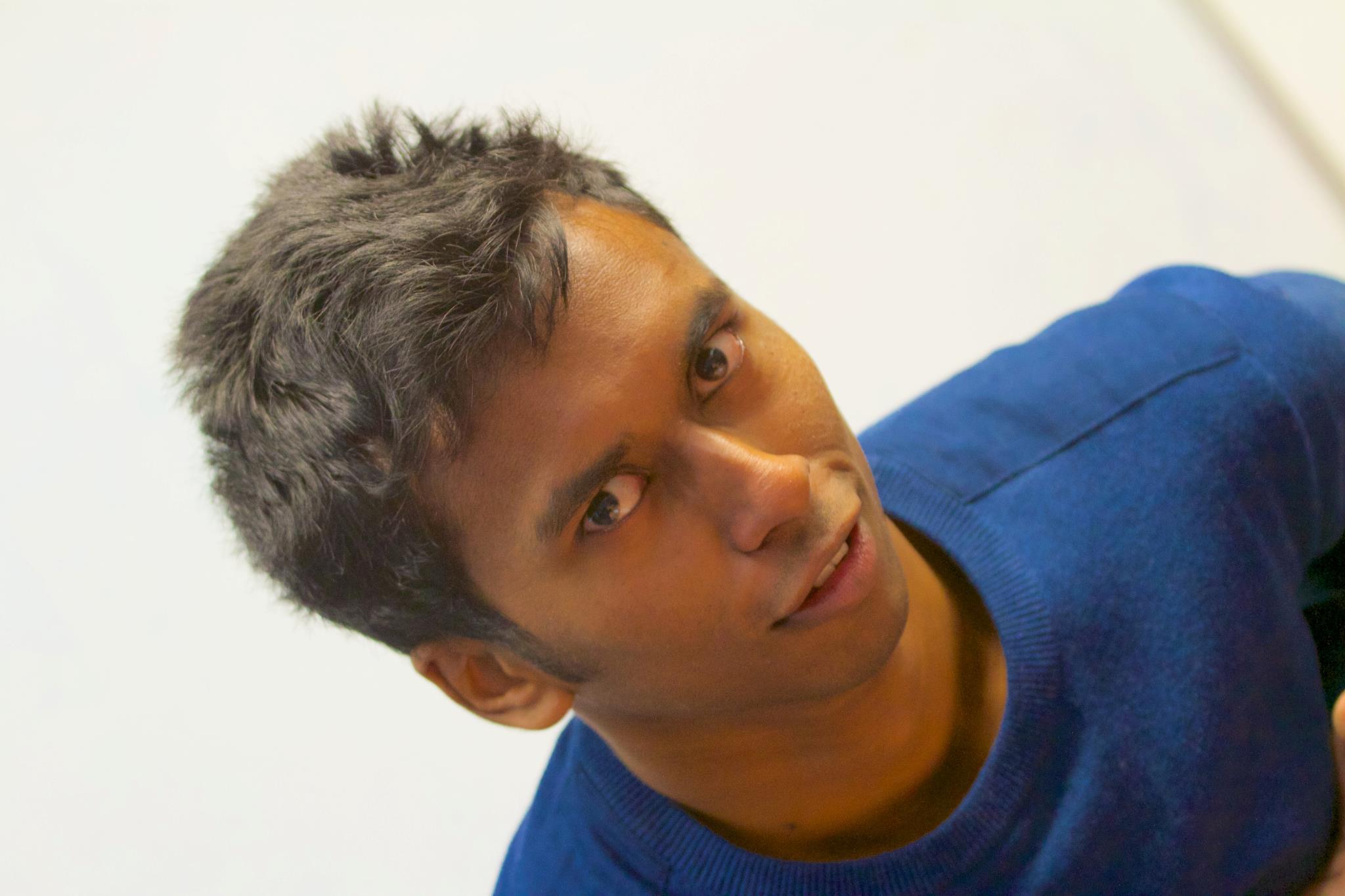 Thomas Forde
Emil Enache
Shakib-Bin Hamid
History and Origin
Agile Manifesto(2001)

based on 12 principles
sets the concepts of APM
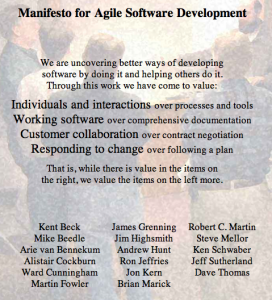 History and Origin
Waterfall					Spiral					Prototyping
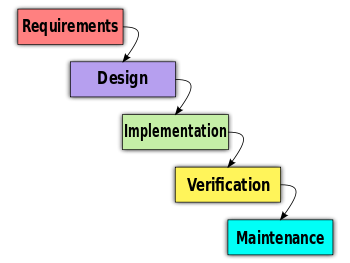 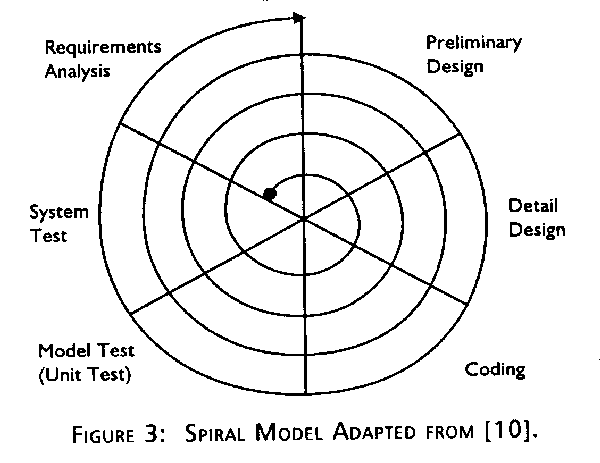 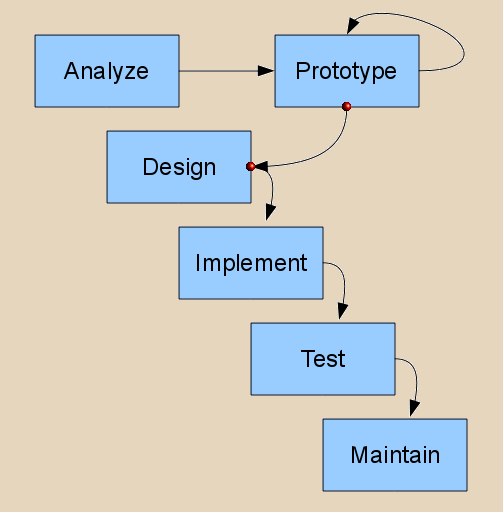 source: http://users.csc.calpoly.edu/~jdalbey/308/Lectures/SoftwareProcessModels.html
Why Agile Project Management?
Reasons
It is hard to plan everything at the start
Projects fail to fulfil the forecasts
Results
project adapts to changes quickly
reduced development cost and time
high-quality product meeting the demands
source: http://www.techrepublic.com/blog/tech-decision-maker/the-roots-of-agile-project-management/
Scrum Structure
Sprint/iteration every 7-30 days
Daily Scrum meetings
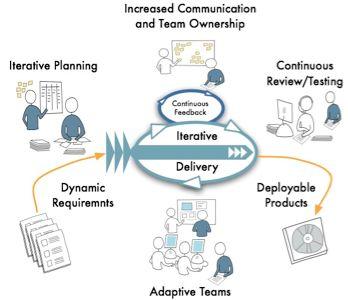 [Speaker Notes: Talk about main stage difference between scrum and normal]
Roles
Product Owner
Visionary
Scrum Master
Leads scrum
Problem solver
Development Team
Main workers
[Speaker Notes: Talk about the key team roles and the differences]
Comparison with Other Models
Agile PM is best in fast-growing business where requirements are likely to change throughout the process.
Traditional methods are best in a stable environments with a fixed end product and a fixed process.
Waterfall vs Agile Methods
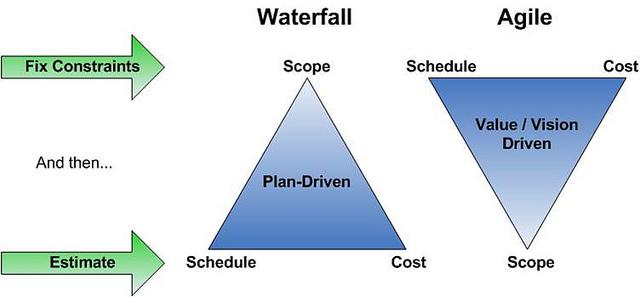 image source: http://www.absoluteagile.com.au/Service/AgileProjectManagement
[Speaker Notes: Agile prioritizes the project over the funding. Set project vs set costs]
Traditional vs Agile
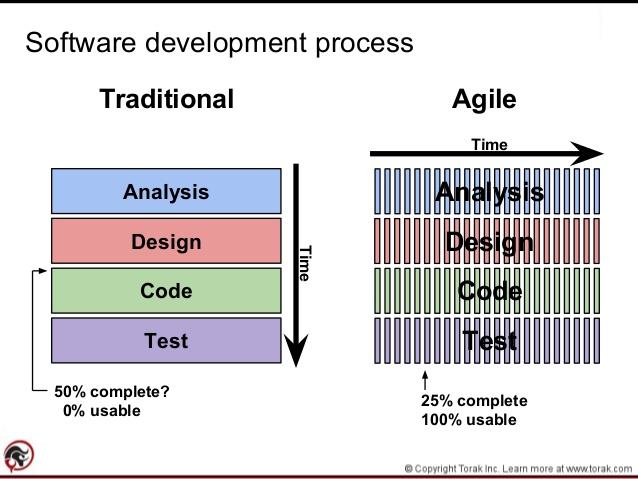 [Speaker Notes: Useability of traditional code vs agile]
The Agile Process: Stage-by-Stage
identify project vision
create product mindmap
create release plan
plan next sprint 
do sprint (daily meetings!)
sprint review
sprint retrospective
Artifacts 1
Product Vision Statement: quick summary

Product Backlog: list of project scope

Product Roadmap: high-level view of requirements
Artifacts 2
Release Plan: timetable of release

Sprint Backlog: goal and tasks for a sprint 

Increment: working product functionality at end of each sprint
Roles of Team Members
Roles of Product Owner:
Visionary of the product
Decides to ship or continue development
Responsible for product backlog
May contribute as a development team member
Roles of Team Members
Roles of Scrum Master:
Facilitates effective communication
Removes obstacles to the agile process
Chief motivator of the team
Leads scrum
Scrum master does not overrule or manage the team and is not responsible for it.
Roles of Team Members
Roles of the Development Team:
Cross-functional and self-organising
Has autonomy regarding commitments
Usually 7±2 members in a team room
Preferably in a long commitment
Resources:
http://www.tutorialspoint.com/management_concepts/agile_project_management.htm
http://www.dummies.com/how-to/content/agile-project-management-for-dummies-cheat-sheet.html
http://www.mountaingoatsoftware.com/articles/the-need-for-agile-project-management/
http://scrummasterchecklist.org/pdf/ScrumMaster_Checklist_12_unbranded.pdf
http://agilemethodology.org
Basic Implementations
Without Software
 Kanban
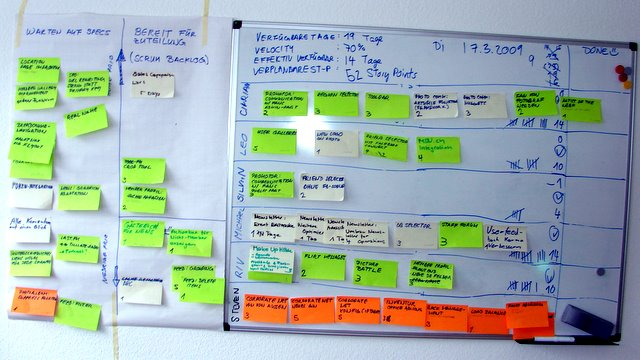 A Kanban Whiteboard
sources: http://reqtest.com/agile-blog/is-agile-just-scrum/
Basic Software
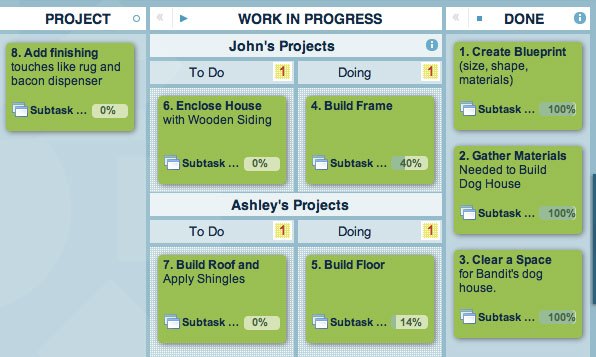 Communication
VOIP
 Organisation
 Kanban
 Collaboration
 Document Collaboration & Cloud
 Code Repository
Leankit Kanban Software
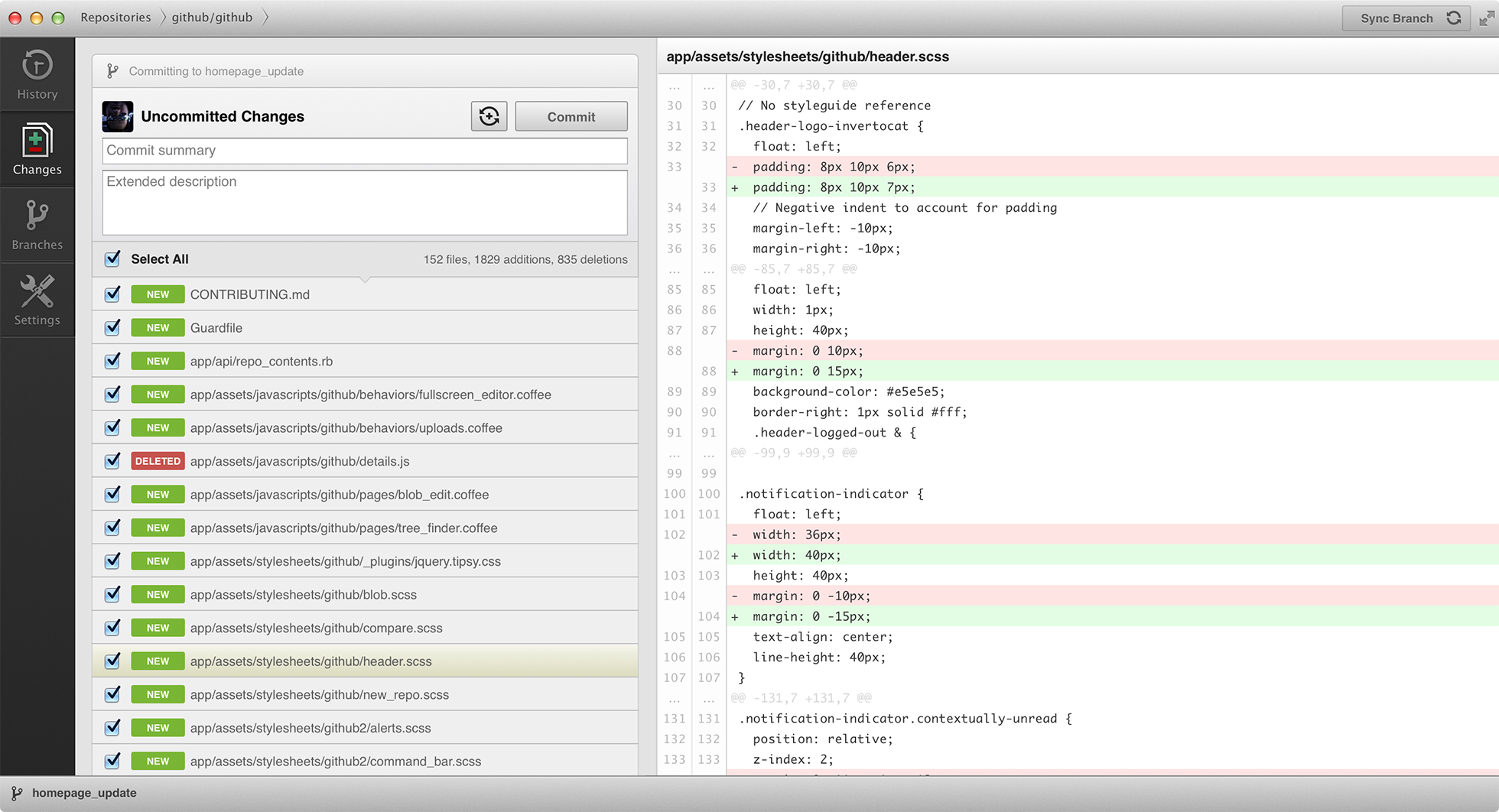 Online Resources:
http://leankit.com/product-tour/
http://www.google.com/google-d-s/tour2.html
http://en.wikipedia.org/wiki/Voice_over_IP
Github Code Repository Interface
Custom Workflows
Bugs
 Ideas
 Testing
 Stories
Whole Projects etc.
Example workflow for bug fixing:
Development
Bug Found
Issue Raised
Awaiting Review
Each have a specific workflow with different stakeholders at each stage
Story History
Ability to Record:
the actual workflow and item took
employees who worked on it
how long they took
issues and complications
connected or branching Items
comments and attachments
Burndown Charts
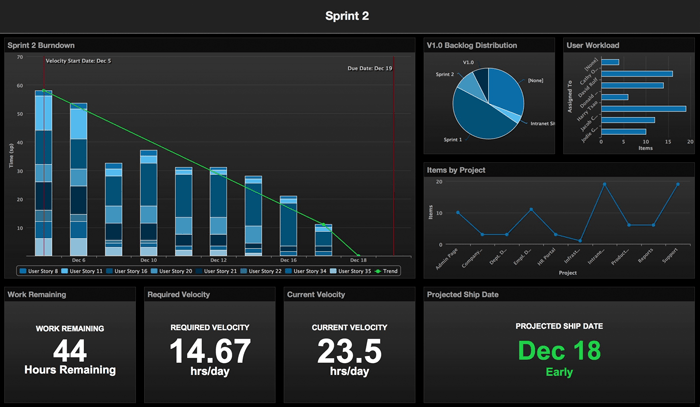 image source:  http://www.axosoft.com/products
Software Packages
Jira & stash
Axosoft
Target Process
OpenProject(Open Source)
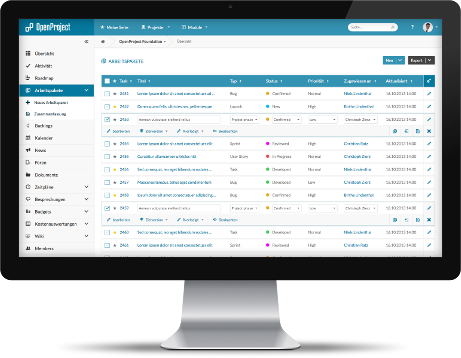 Online Resources:
http://www.axosoft.com/scrum
http://www.targetprocess.com/
https://www.openproject.org/
https://www.atlassian.com/software/jira
OpenProject
Conclusion
Why use Agile Project Management?
Types of Agile Project Management
Software to support Agile Project Management
Questions?